EŞİTSİZLİKLER
NBP101 MATEMATİK
ÖĞR. GÖR . SÜLEYMAN EMRE EYİMAYA
EŞİTSİZLİK
Eğer a, b’ye eşit değilse bunu a ≠ b biçiminde gösteriyoruz. a ≠ b (a, b’den farklı ise) ;
a > b, «a, büyüktür b’den» yada
a < b, «a, küçüktür b’den» olur.
Sayı doğrusunda, soldaki sayı, sağdaki sayıdan daima küçüktür. Yani sayılar, sağa doğru gidildikçe büyür. 


Yukarıdaki sayı doğrusuna göre; b < a < c  olur.
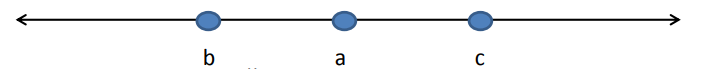 GERÇEL SAYI ARALIKLARI-KAPALI ARALIK
a ile b reel sayılar ve a < b olsun, a ve b sayıları ile bu sayıların arasındaki tüm reel sayıları içine alan küme [a, b] veya a≤ x ≤ b, x ∈ R şeklinde gösterilir ve böyle aralıklara kapalı aralık denir .
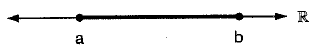 GERÇEL SAYI ARALIKLARI-AÇIK ARALIK
a, b ∈ R ve a <b olsun. [a, b] kapalı aralığının uç noktalarının ikisi de bu aralıktan çıkarılırsa elde edilen yeni aralığa açık aralık denir. (a, b) biçiminde ya da x ∈ R olmak üzere, a < x < b biçiminde de gösterilir.
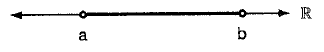 GERÇEL SAYI ARALIKLARI-YARI AÇIK ARALIK
a, b ∈ R ve a <b olsun. [a, b] kapalı aralığının uç noktalarından biri çıkarılırsa elde edilen yeni aralığa yarı açık aralık denir. 
[a, b) veya (a, b]    ile  x∈ R olmak üzere, a ≤ x < b  veya a < x ≤ b yarı açık aralığı elde edilir.
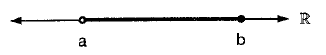 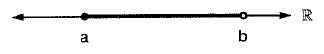 GERÇEL SAYI ARALIKLARI
*Örnek: x pozitif reel (gerçel) sayı olmak üzere,  -5≤ 2x+1 < 9  eşitsizliğinin çözüm kümesi (aralığı) bulalım.
Çözüm: -5 ≤ 2x+1 < 9              -5-1 ≤ 2x + 1-1 < 9-1              -6 ≤ 2x < 8              -3 ≤ x < 4
Bu kümeyi (aralığı) [-3, 4) biçiminde de gösteririz.